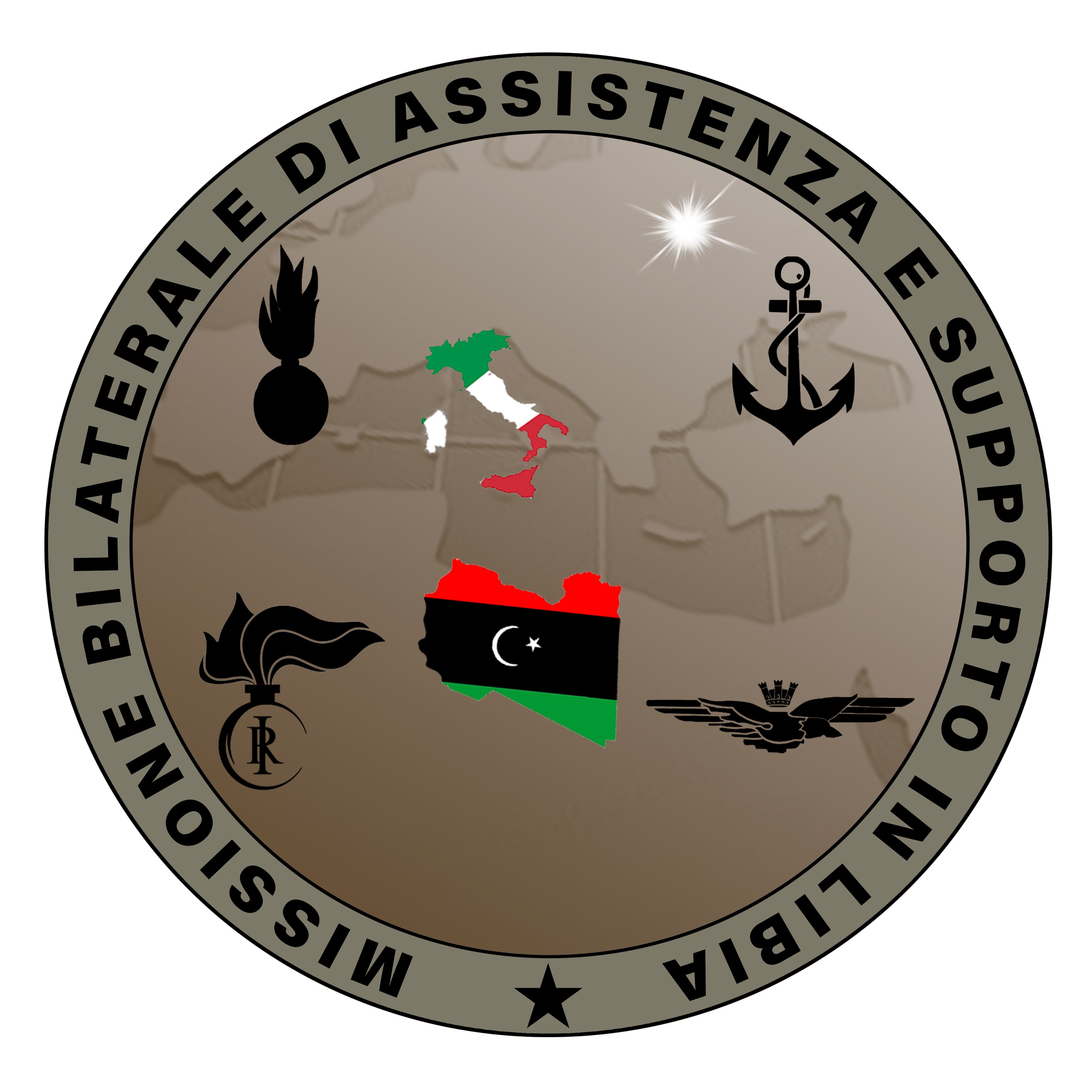 AL WADDAN (TRIPOLI) -   MISURATA
CPT
COORD. PART. 33S US 30809 40837
COORD. ARR.  33S WR 05472 75076
DISTANZA : 209 KM
TEMPO DI PERCORRENZA: 3 h CON TRAFFICO MEDIO
WHO: MIASIT  STAFF + CPT  (7+4)11 PAX
WHAT: CONVOGLIO X TRASFERIMENTO Com MIASIT A MISURATA 
WHERE: TRIPOLI - MISURATA
WHEN: 281400LT – 17.30LT
WHY: ASSICURARE SCORTA E TUTELA al Com MIASIT durante il trasferimento a MISURATA e  la durata della visita alla 
TF IPPOCRATE.
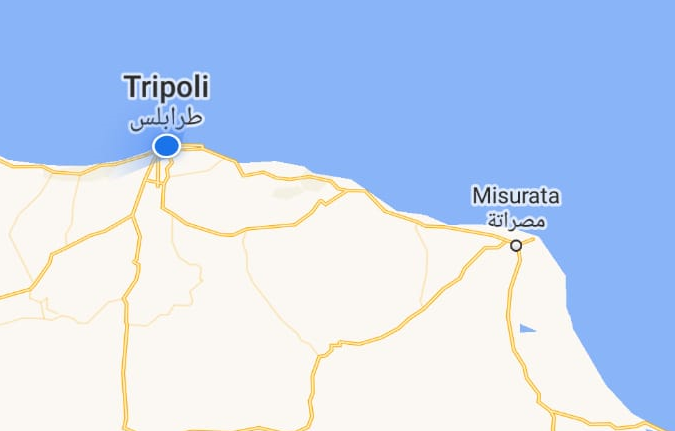 N
50 KM
14.00
17.30
14.30
16.00
MISURATA
PARTENZA 
AL WADDAN
BAGAGLI PERSONALI 
      CARICATI SUI MEZZI.
PERSONALE IN SEGRETERIA (101)
AUTISTI IN AMBASCIATA
KHURMS
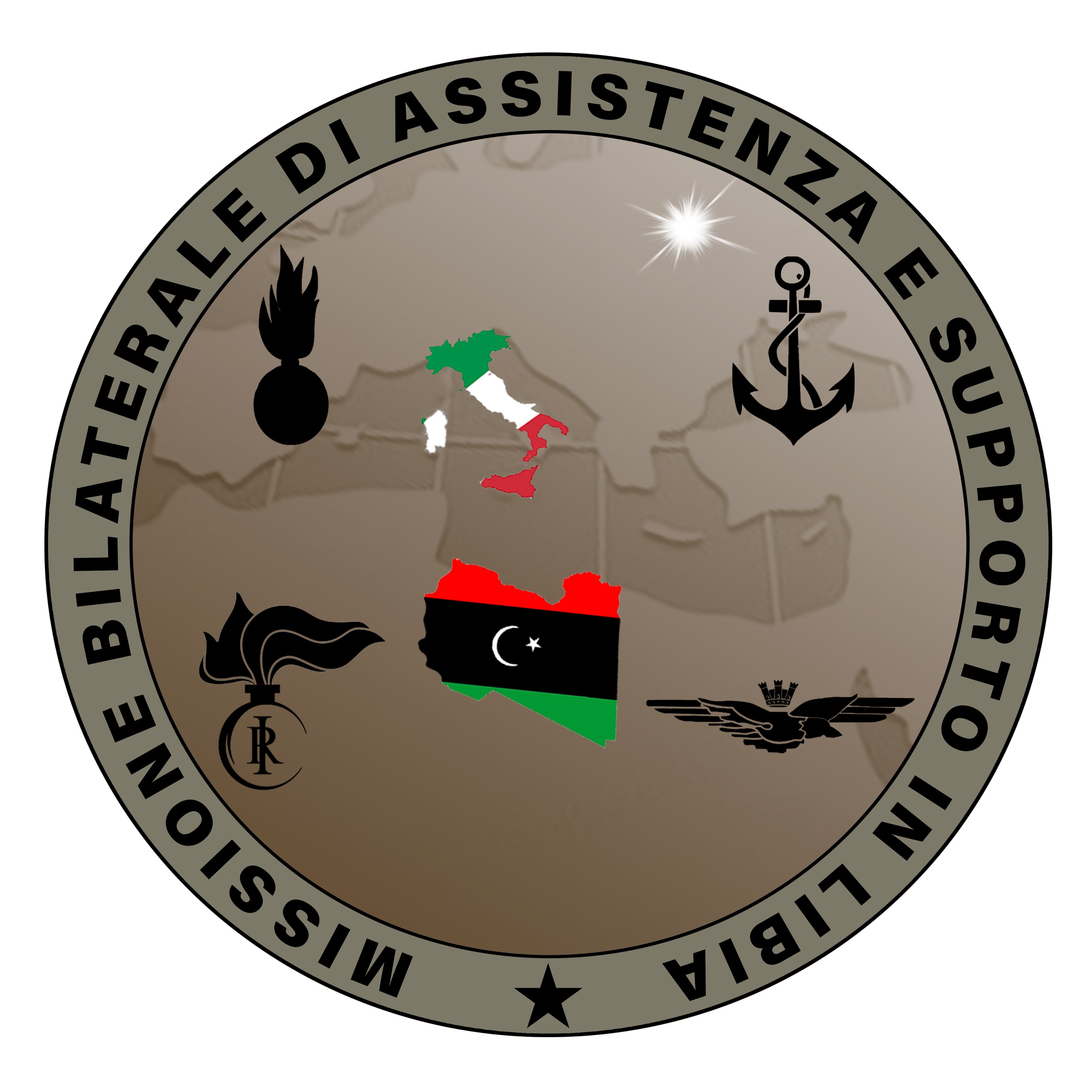 PIANI DI CARICAMENTO
CPT
DRESS CODE CPT 
CASUAL- SCORTA 
CASUAL- VIP
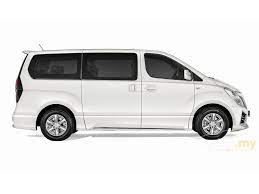 1°MEZZO 5-2137408
LGT Giuseppe  PANICO
SCP 1°cl sc D’ACCICO DANILO
2°MEZZO 5-2255823
C.A. Placido TORRESI
T.V. Davide LUNETTO 
2°C Vito CAVASINO
1°Cm  Gioacchino MAZZARA
COMM. PLAN.
PRI.  TEL ITALIANO / LIBICO
SEC. TEL SAT
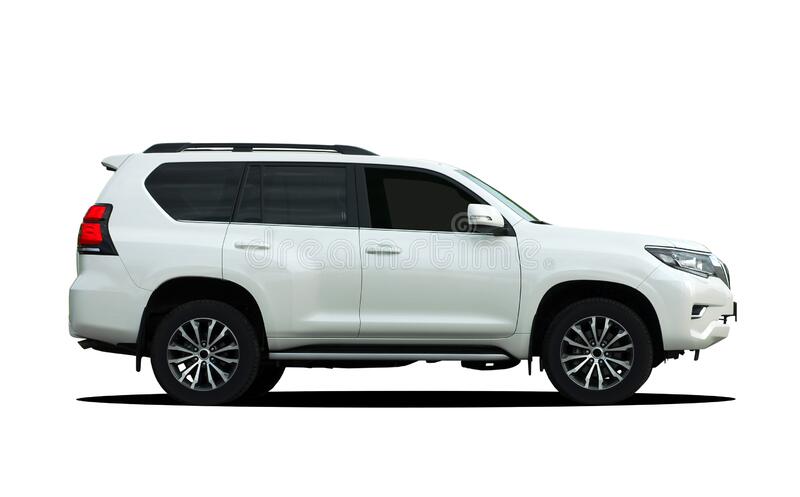 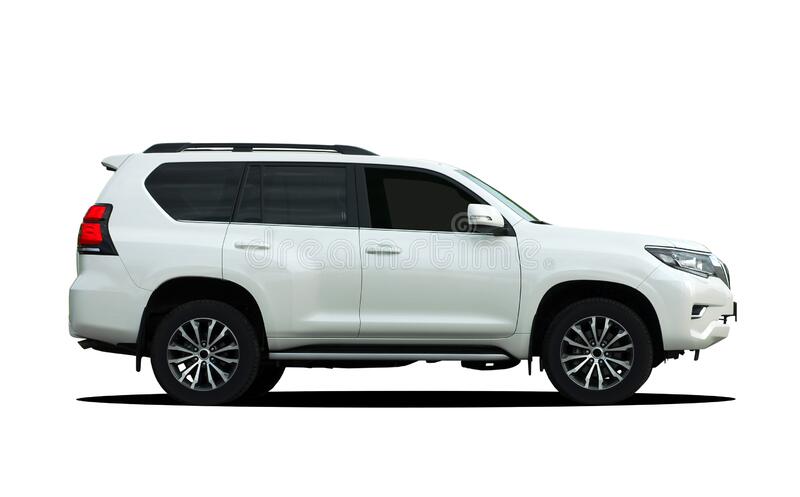 3° MEZZO 25-188316
T.C. ZAZZARI RICCARDO 
SCP 1°cl sc Enrico BERGANTINO
Cmc Luca MARTORELLI 
INTERPRETE AIMEN
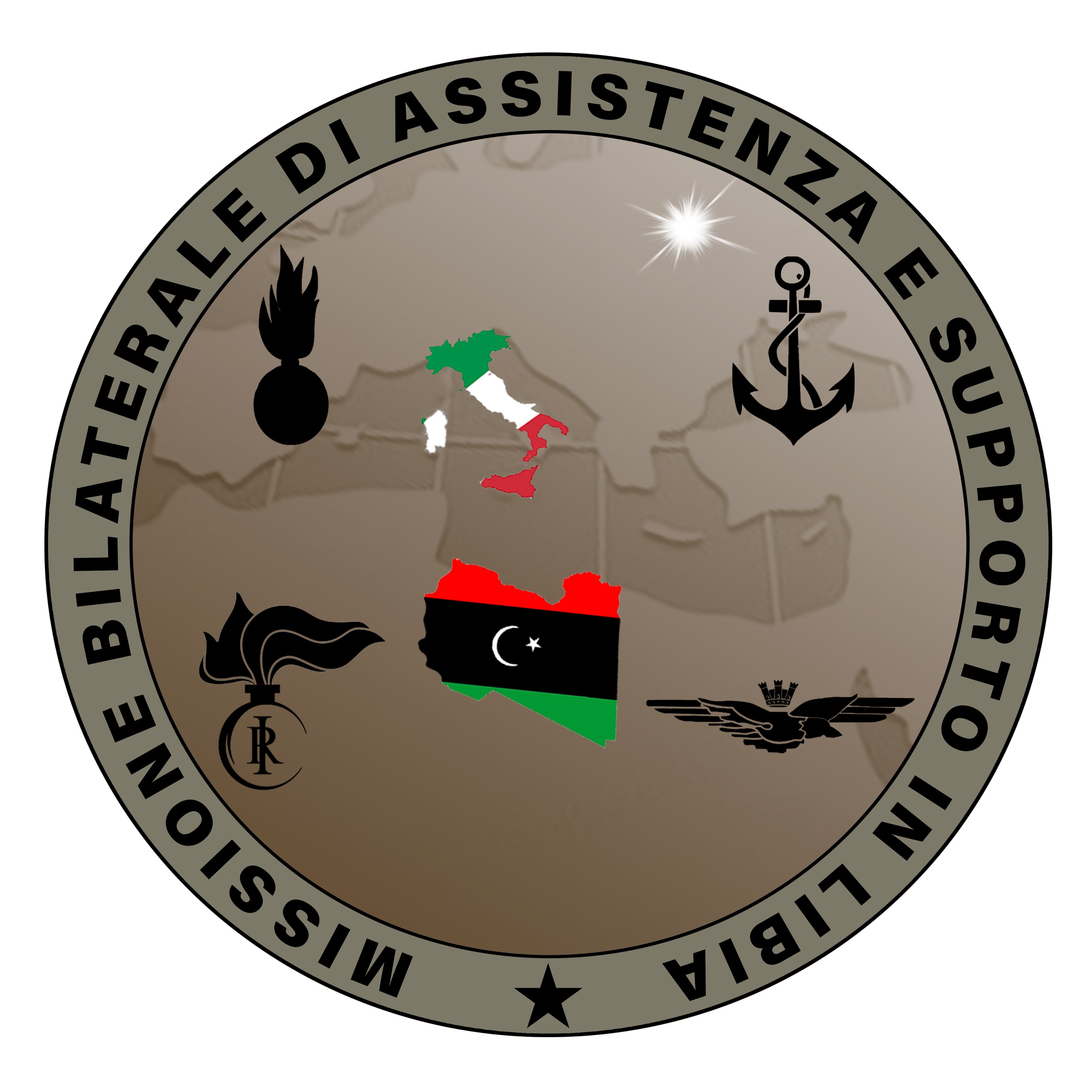 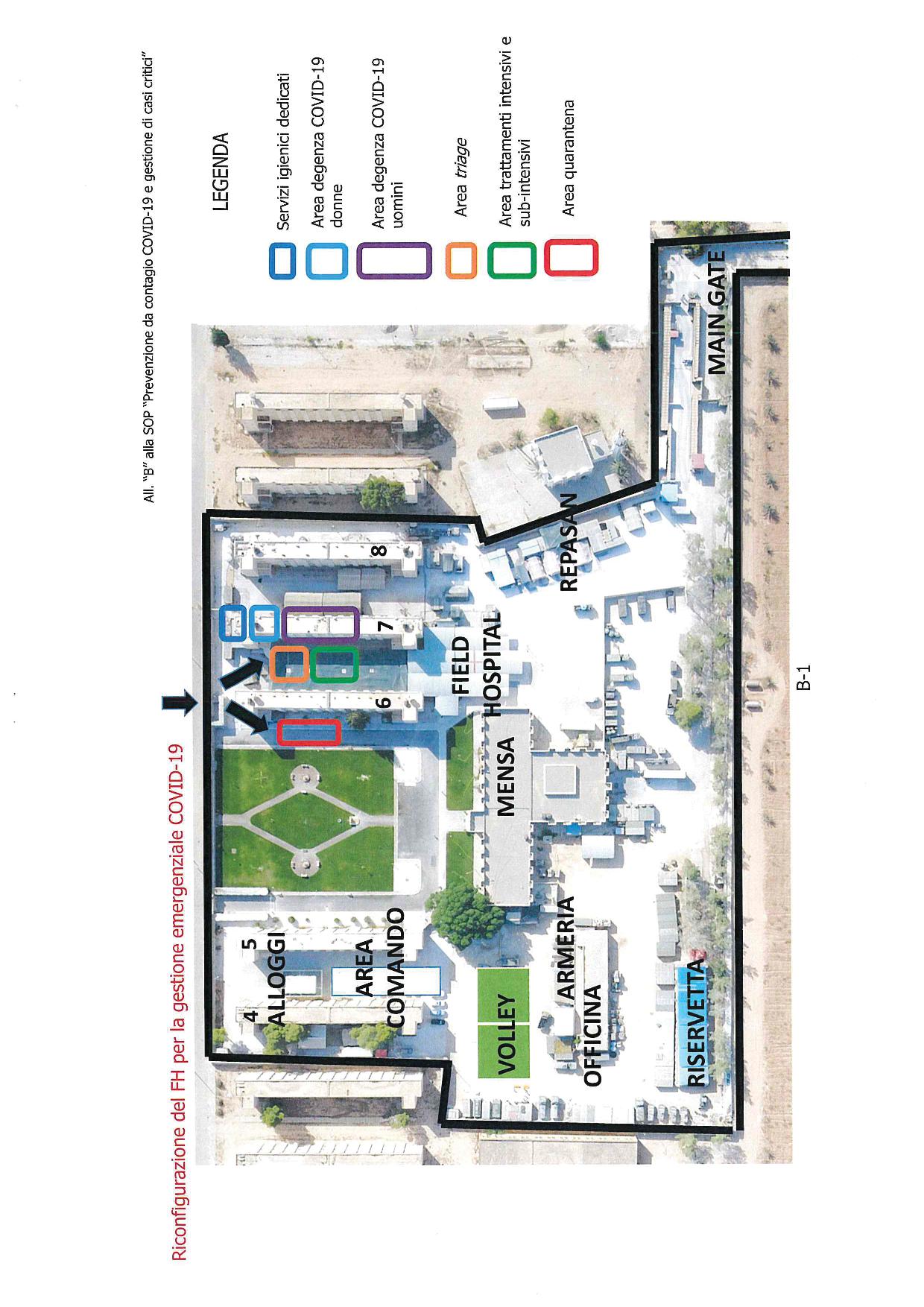 CPT
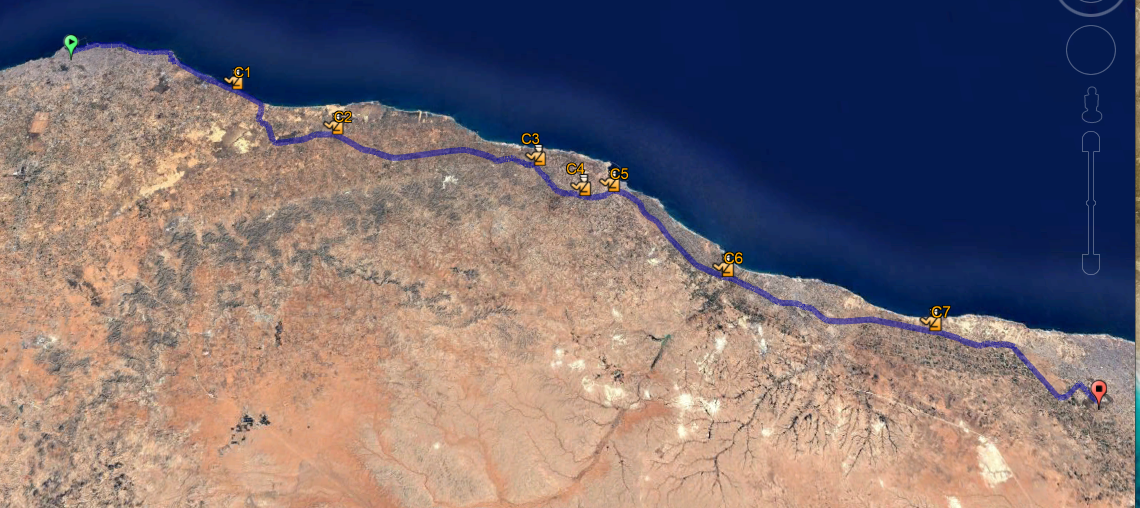 35 Km
ITALIAN FIELD HOSPITAL
(32°.313496, 15°.0557620)
26 Km
38 Km
AL WADDAN
(32°.893211, 13°190906)
10 Km
6 Km
29 Km
35 Km
30 Km
From:	Tripoli 
To:	Misurata
	Primaria 
Km.:	209 KM
T.:	2H 50’
Punti pericolosi: 7 CKP e incroci